Introductie
In de pilot ‘meer tijd voor de patiënt’ werken huisartsen met een langere en flexibele consulttijd
In Q3 2016 zijn we met zeven praktijken van Huisarts en Zorg in Gorinchem, Nederland de pilot ‘meer tijd voor de patiënt’ gestart, waarin een langere consultduur centraal staat om zo de kwaliteit van zorg te verbeteren en onnodige zorg te verminderen

We verwachten dat wanneer huisartsen meer tijd hebben voor de patiënt, zij minder onnodig doorverwijzen naar het ziekenhuis en minder diagnostiek aanvragen 

In de pilot werken de huisartsen met een standaard consulttijd van 15 minuten, een dubbel consult van 30 minuten en een fast track spreekuur van 5 minuten voor de behandeling van korte vragen 

Extra dokterscapaciteit wordt ingezet om het aantal consulten in de praktijk gelijk te kunnen houden

In deze effectmeting kijken we naar:
Effect van de twee pilotgroepen op verwijzingen en diagnostiek aanvragen op basis van datasets van twee ziekenhuizen in de regio, namelijk Rivas en Amphia  
Ontwikkeling in type en aantal consulten, telefonische consulten en M&I verrichtingen* door de pilotpraktijken

De zeven praktijken die zijn gestart in Q3 2016 maken onderdeel uit van pilotgroep 1

N.a.v. de goede resultaten zijn in Q2 2018 vier nieuwe praktijken gestart met de pilot, deze noemen we pilotgroep 2
* M&I-verrichtingen zijn verrichtingen uitgevoerd door de huisarts zoals kleine chirurgische ingrepen, injecties en bloeddrukmetingen
Introductie
De langere consulttijd wordt aangevuld met interventies per praktijk om extra tijd te creëren voor de patiënt
1
7
Training triage
Time-out verwijzingen
2
8
Uitbesteden controles ketenzorg aan assistent
Overleg veelvoorkomende klachten
3
9
Inhoudelijk overleg met specialist
Intervisie verwijsgedrag
4
Communicatiecursus
Regie op veelgebruikers
10
5
Optimaliseren proces herhaalmedicatie
Inzet praktijkmanager
11
Training SOLK
6
Uitbesteden administratie
12
Iedere praktijk kiest interventies die voor hen waarde toevoegen
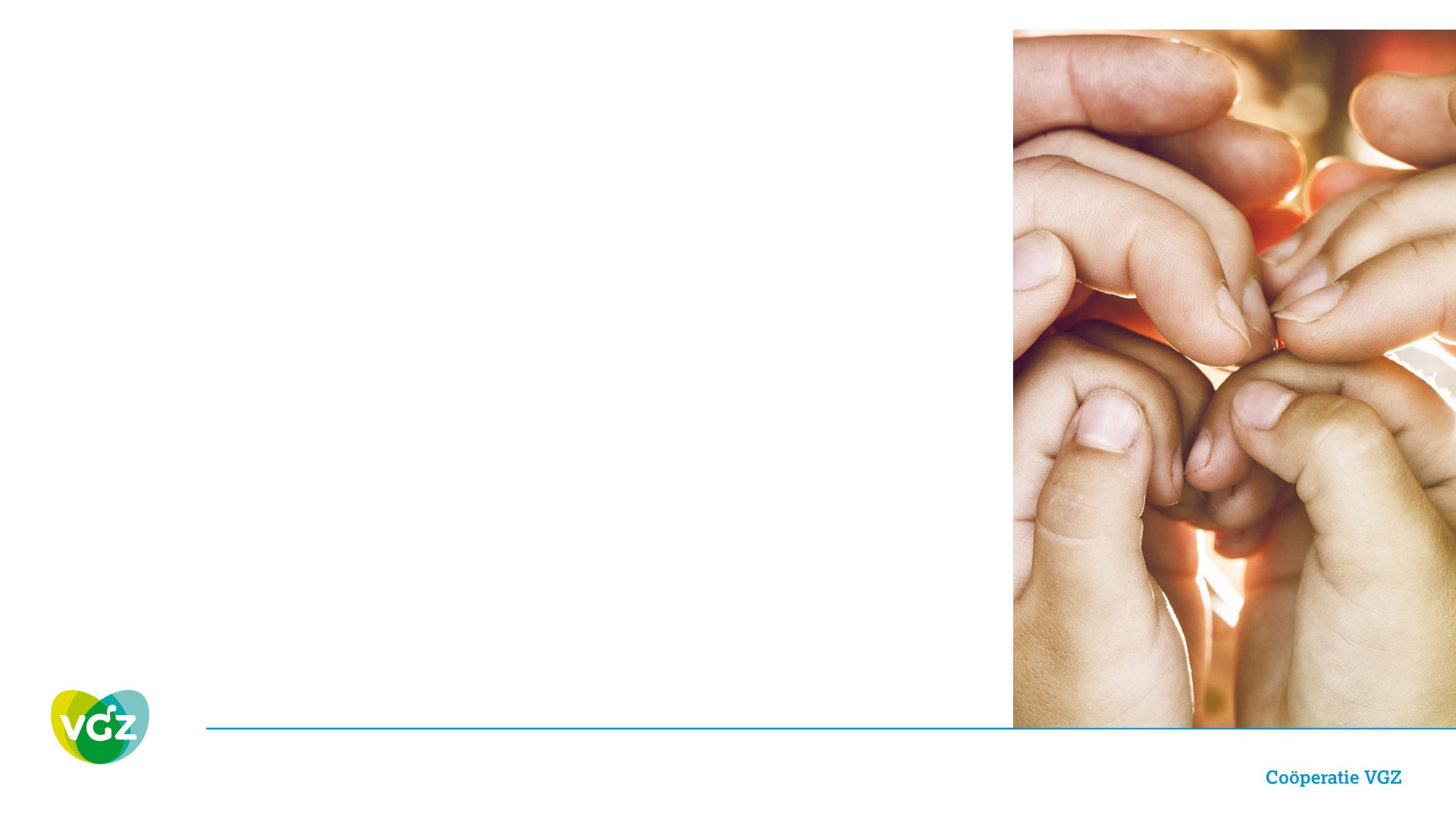 Content
Introductie
Pilotgroep 1: Resultaten eerste en tweede jaar
Pilotgroep 2: Resultaten eerste halfjaar
Consulten en M&I-verrichtingen
Overview
Verwijzingen – pilotgroep 1
In het tweede pilotjaar verwezen huisartsen van de eerste pilotgroep 18,8% minder in vergelijking met de nulmeting
Verwijzingen naar Rivas en Amphia ziekenhuizen – praktijken pilotgroep 1
-8,9%
-10,9%
4.213
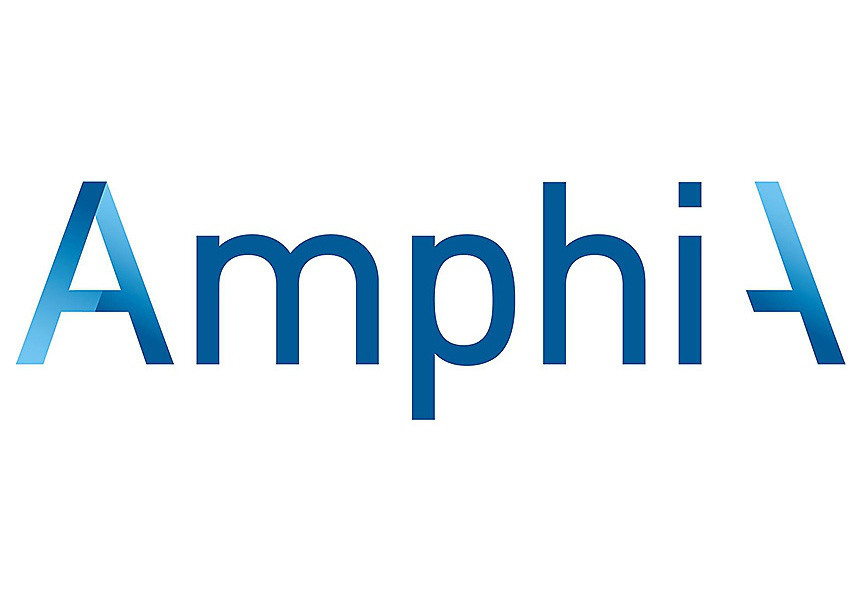 3.836
-18,8%
3.419
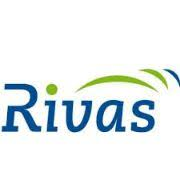 Start pilot in Q4 ‘16
Nulmeting
Q4 2015 – Q3 2016
Eerste pilotjaar
Q4 2016 – Q3 2017
Tweede pilotjaar
Q4 2016 – Q3 2017
Verwijzingen – pilotgroep 1
Andere praktijken uit de regio verwezen 5,8% minder naar het Rivas ziekenhuis in vergelijking met de nulmeting
Verwijzingen naar Rivas – overige Huisarts en Zorg praktijken
+0,4%
-6,2%
17.467
17.397
-5,8%
16.380
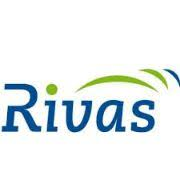 Nulmeting  Q4 2015 –Q3 2016
Eerste pilotjaar
Q4 2016 – Q3 2017
Tweede pilotjaar
Q4 2016 – Q3 2017
Diagnostiek – pilotgroep 1
Het aantal diagnostiekaanvragen was in het tweede pilotjaar 8,6% lager dan de nulmeting, maar 9,1% hoger dan in pilotjaar 1
Diagnostiekaanvragen Rivas en Amphia – praktijken pilotgroep 1
-16,3%
+9,1%
3.556
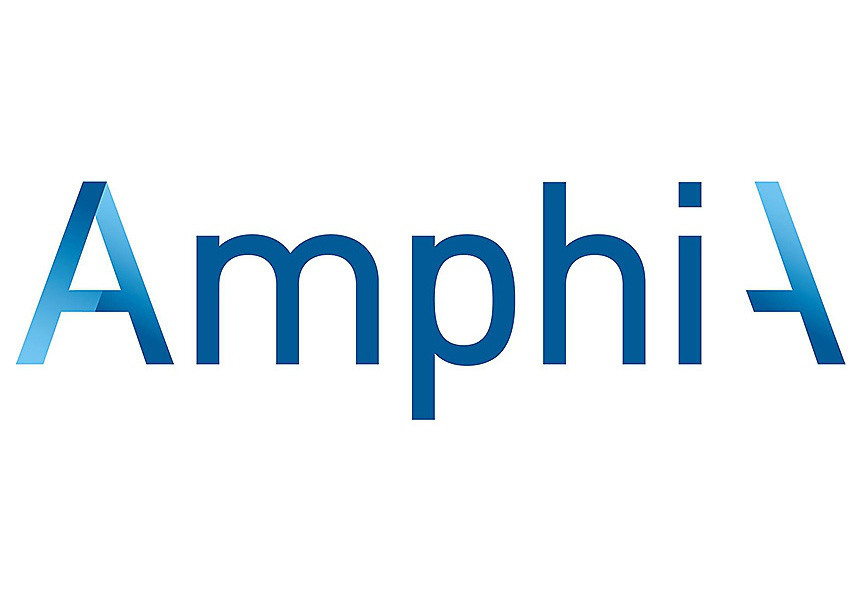 -8,6%
3.249
2.978
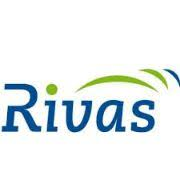 Start pilot in Q4 ‘16
Nulmeting  Q4 2015 –Q3 2016
Eerste pilotjaar
Q4 2016 – Q3 2017
Tweede pilotjaar
Q4 2016 – Q3 2017
Diagnostiek – pilotgroep 1
Andere praktijken in de regio vroegen 8,6% meer diagnostiek aan bij Rivas ten opzichte van twee jaar geleden
Aanvragen diagnostiek bij Rivas – overige HenZ praktijken
+8,9%
-0,3%
16.881
+8,6%
15.544
15.503
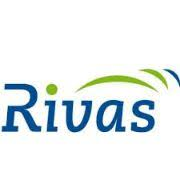 Nulmeting  Q4 2015 –Q3 2016
Eerste pilotjaar
Q4 2016 – Q3 2017
Tweede pilotjaar
Q4 2016 – Q3 2017
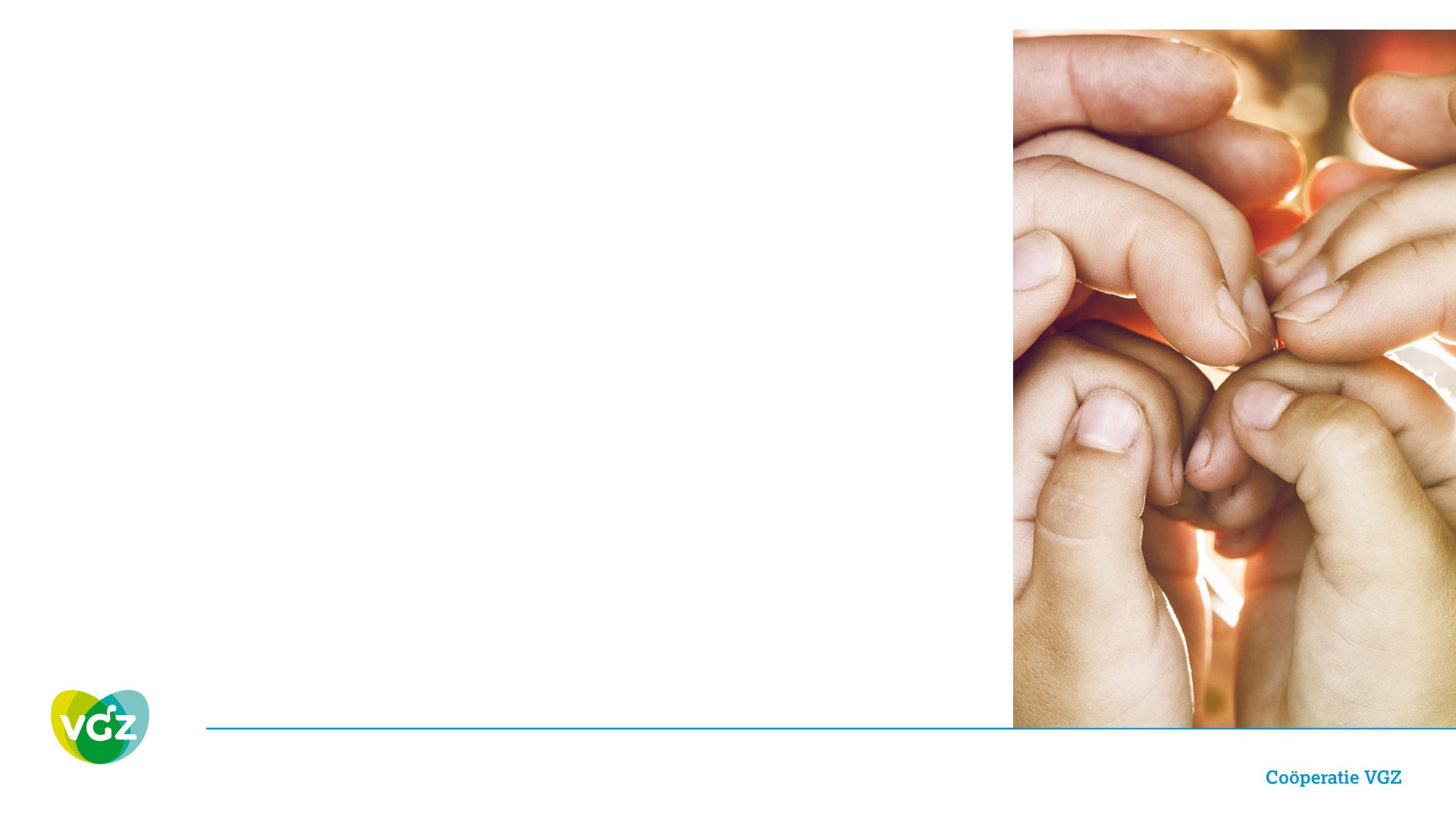 Content
Introductie
Pilotgroep 1: Resultaten eerste en tweede jaar
Pilotgroep 2: Resultaten eerste halfjaar
Consulten en M&I-verrichtingen
Overview
Verwijzingen – pilotgroep 2
De nieuwe pilotprakijken tonen in hun eerste halfjaar een daling van 25% in verwijzingen naar Amphia en Rivas
Verwijzingen naar Rivas en Amphia – Pilotgroep 2
972
-36,9%
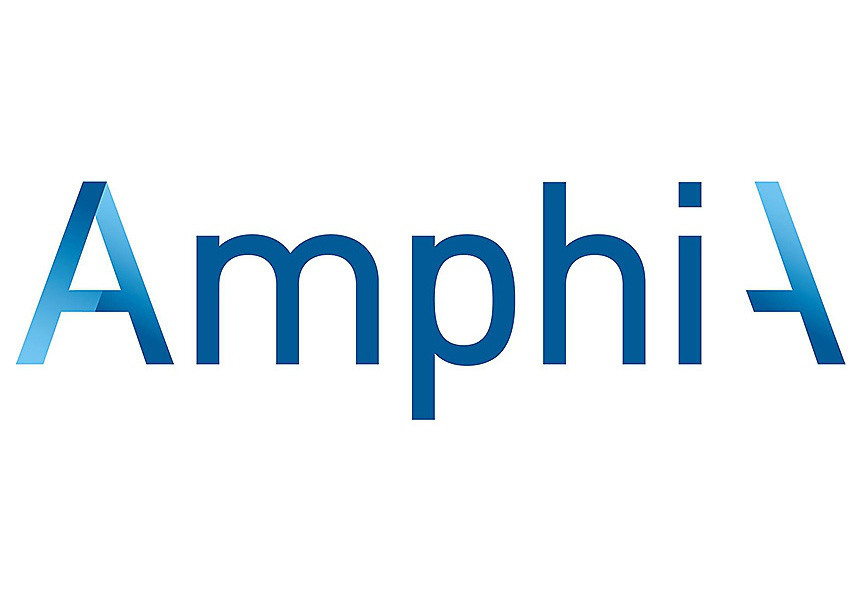 -13,5%
809
790
776
745
671
470
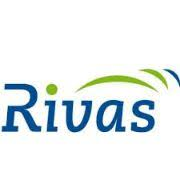 Start pilot
Q1 ’17
Q2 ’17
Q3 ’17
Q4 ’17
Q1 ’18
Q2 ’18
Q3’18
1521
1141
-25%
Diagnostiek – pilotgroep 2
De nieuwe pilotprakijken tonen een lichte stijging (2%) in het aantal diagnostiekaanvragen
Aanvragen diagnostiek bij Rivas en Amphia – Pilotgroep 2
+2,8%
+1,0%
788
739
732
707
705
704
688
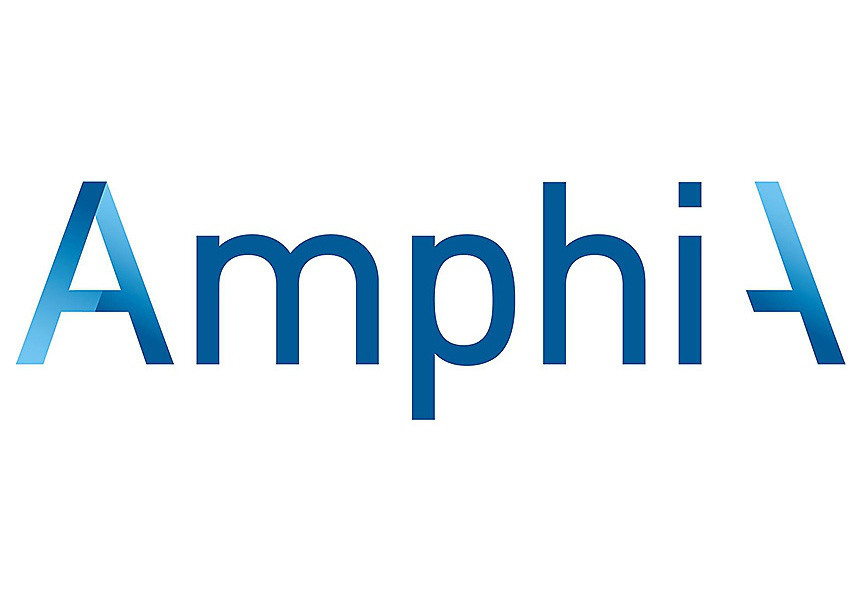 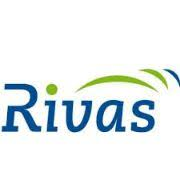 Start pilot
Q1 ’17
Q2 ’17
Q3 ’17
Q4 ’17
Q1 ’18
Q2 ’18
Q3’18
1420
1146
+2%
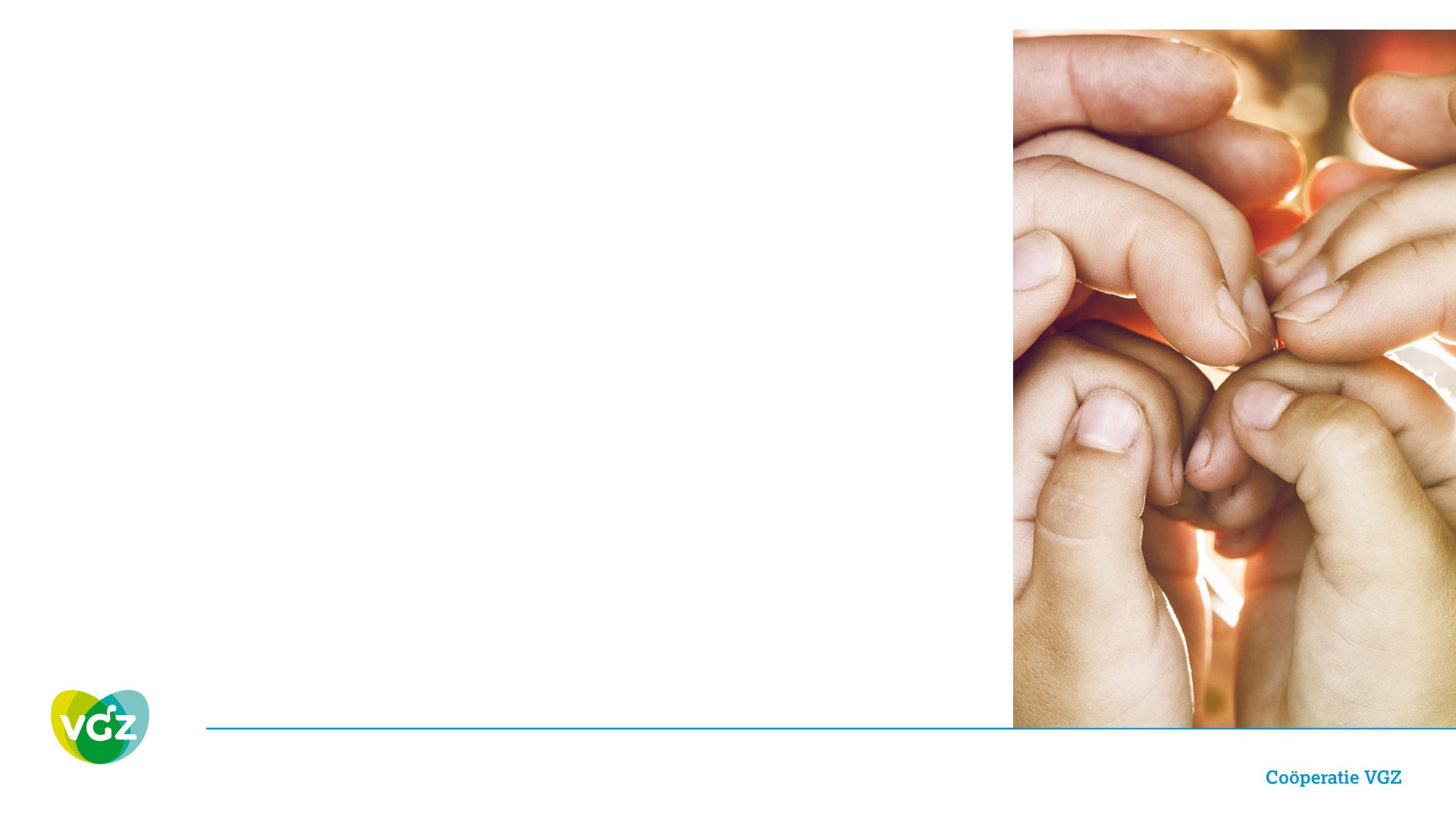 Content
Introductie
Pilotgroep 1: Resultaten eerste en tweede jaar
Pilotgroep 2: Resultaten eerste halfjaar
Consulten en M&I-verrichtingen
Overview
Consulten – pilotgroep 1
In pilotjaar 2 zien we een forse stijging in telefonische en korte consulten; lange consulten en lange visites nemen af
Consulten – Praktijken pilotgroep 1
31.127
+16%
Fysieke consulten<20 min
35.308
36.108
9.764
-22%
Fysieke consulten>20 min
7.293
7.609
2.231
+8%
Visites <20 min
2.215
2.401
2.314
Nulmeting  Q4 2015 –Q3 2016
-28%
Visites >20 min
1.855
1.659
Eerste pilotjaar
Q4 2016 – Q3 2017
9.000
+51%
Telefonische consulten
10.862
Tweede pilotjaar
Q4 2016 – Q3 2017
13.545
M&I-verrichtingen – pilotgroep 1
Ook deden de 5 praktijken uit de 1e pilotgroep in pilotjaar 2 ruim 9% meer M&I verrichtingen dan tijdens de nulmeting
M&I verrichtingen – Praktijken pilotgroep 1
+9,2%
3.639
3.468
3.333
Nulmeting
Pilotjaar 1
Pilotjaar 2
Consulten – pilotgroep 2
Ook bij de 2e pilotgroep zien we een stijging in telefonische en korte consulten; lange consulten en visites nemen af
Consulten – Praktijken pilotgroep 2
15.347
+13%
Fysieke consulten<20 min
17.415
5.663
-34%
Fysieke consulten>20 min
3.760
1.572
-16%
Visites <20 min
1.320
841
-22%
Visites >20 min
653
6.671
Nulmeting Q2 + Q3 2017
+10%
Telefonische consulten
Eerste halfjaar Q2 + Q3 2018
7.355
M&I-verrichtingen – pilotgroep 2
De praktijken uit de tweede pilotgroep hebben 4,3% minder M&I-verrichtingen uitgevoerd ten opzichte van de nulmeting
M&I verrichtingen – Praktijken pilotgroep 2
-4,3%
1.576
1.509
Q2 + Q3 2017
Q2 + Q3 2018
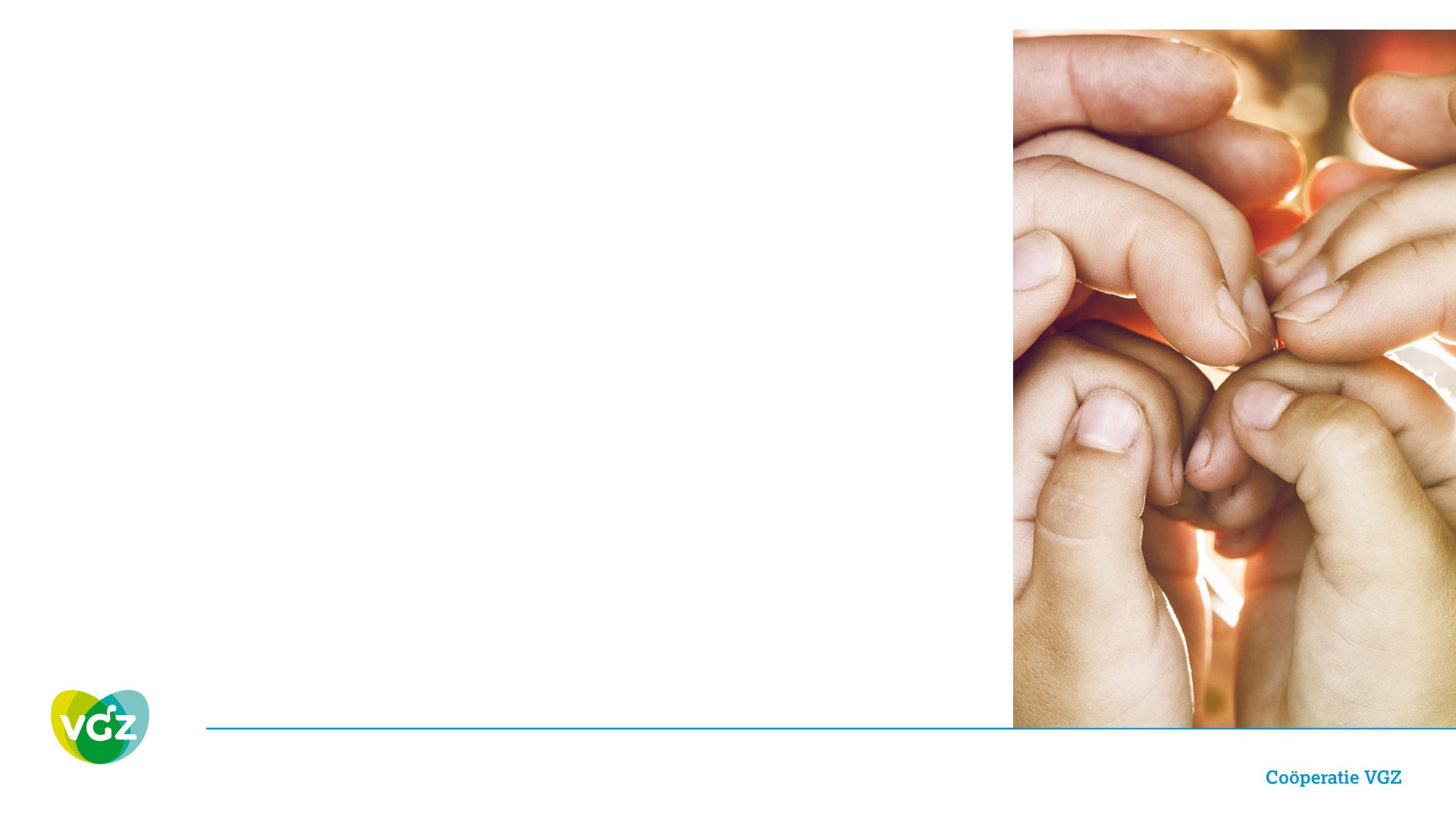 Content
Introductie
Pilotgroep 1: Resultaten eerste en tweede jaar
Pilotgroep 2: Resultaten eerste halfjaar
Consulten en M&I-verrichtingen
Overview
Overview
Samenvatting van bevindingen
Pilotgroep 1
We zien een daling in verwijzingen van 18,8% in het tweede door de geselecteerde pilotpraktijken ten opzichte van de nulmeting
De andere HenZ-praktijken verwezen 5,8% minder naar Rivas
De pilotpraktijken vroegen in het tweede pilotjaar ook 8,6% minder diagnostiek aan bij Rivas en Amphia ten opzichte van het jaar voor de pilot
De andere HenZ-praktijken vroegen 8,6% meer diagnostiek aan bij Rivas
Pilotgroep 2
Pilotgroep 2 heeft in het eerste halfjaar van de pilot (Q2 en Q3 2018) 25% minder verwezen naar Rivas en Amphia
Pilotgroep 2 heeft in het eerste halfjaar van de pilot (Q2 en Q3 2018) 2% meer diagnostiek aangevraagd bij Rivas ten opzichte van de nulmeting
Consulten en M&I-verrichtingen
Pilotgroep 1 heeft in het tweede pilotjaar meer telefonische consulten en korte consulten en minder lange consulten en visites uitgevoerd ten opzichte van de nulmeting
De M&I-verrichtingen van de eerste pilotgroep stijgt met 9%
In Q2 + Q3 2018 heeft pilotgroep 2 meer telefonische en korte consulten en minder lange consulten en visites uitgevoerd ten opzichte van de nulmeting
Het aantal M&I verrichtingen van de tweede pilotgroep daalt met 4,3%